The Effect of Temporal Sub-Sampling on the Accuracy of Volumetric Video Quality Assessment
Ali Ak, Emin Zerman, Suiyi Ling, Patrick Le Callet, Aljosa Smolic
VQEG Meeting 
11 May 2022
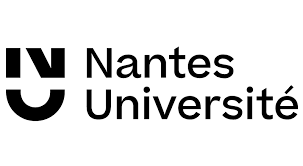 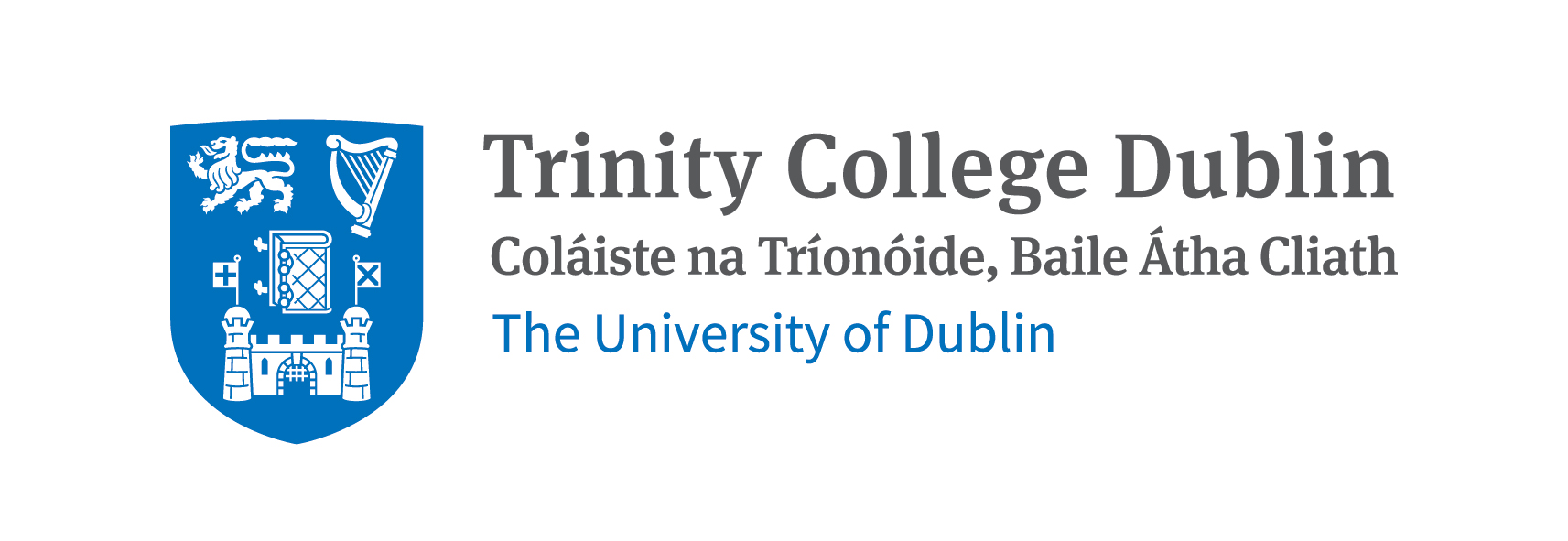 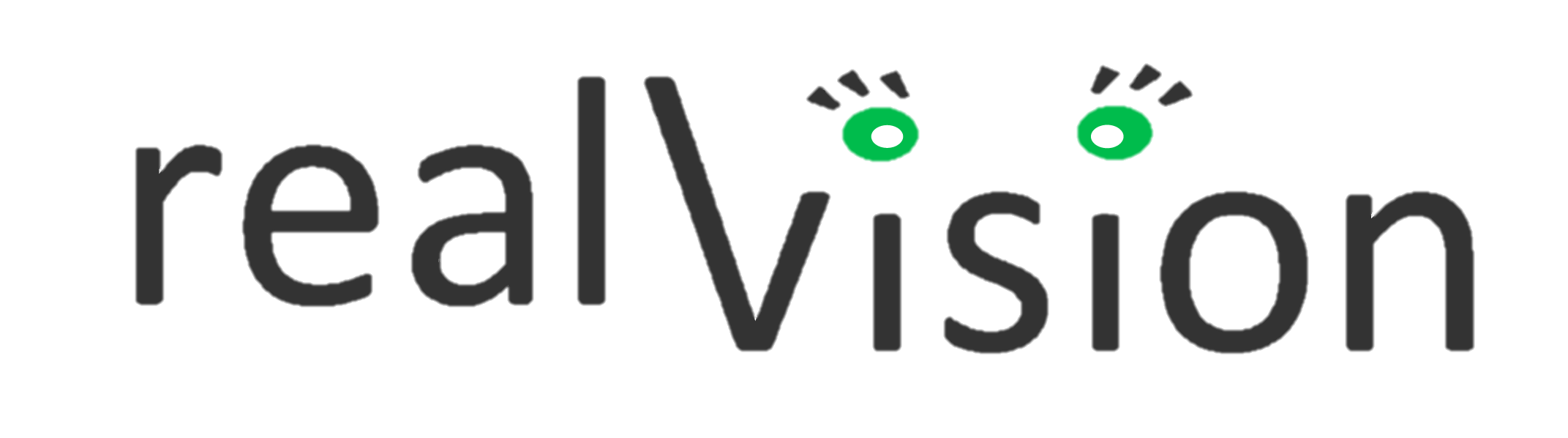 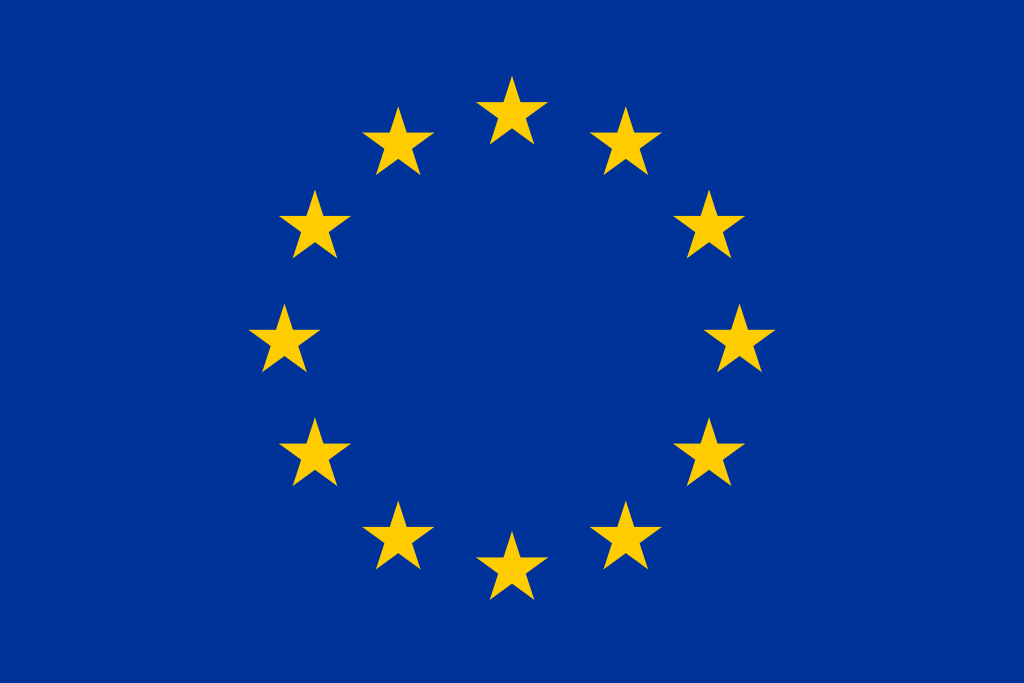 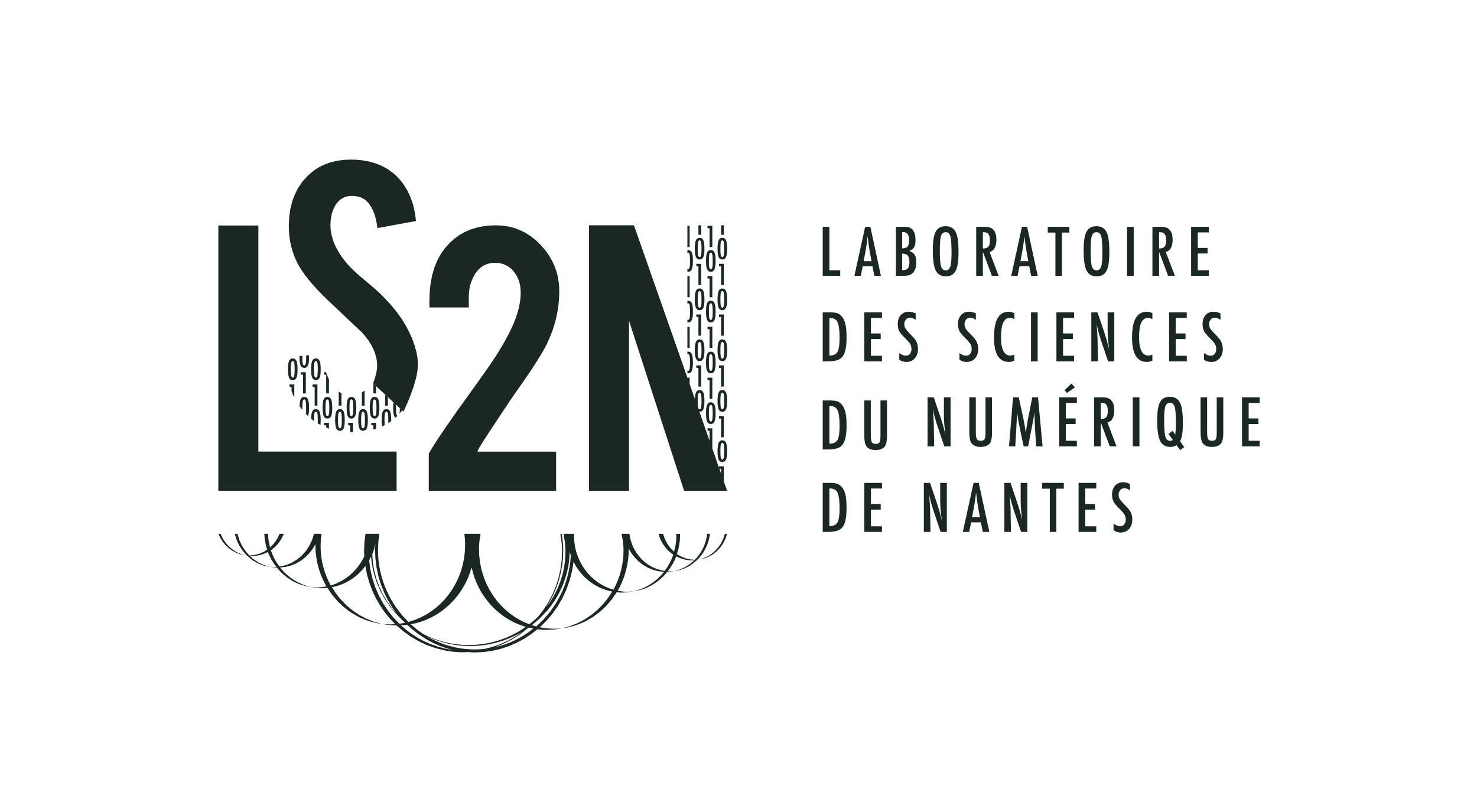 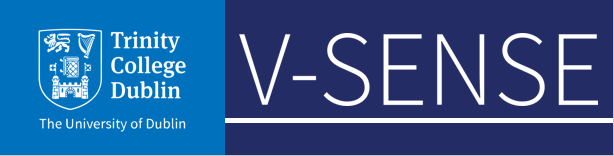 This work has received funding from the European Union's Horizon 2020 research and innovation programme under the Marie Sklodowska-Curie Grant Agreement No. 765911 (RealVision) and from Science Foundation Ireland (SFI) under the Grant Number 15/RP/27760.
Volumetric Video
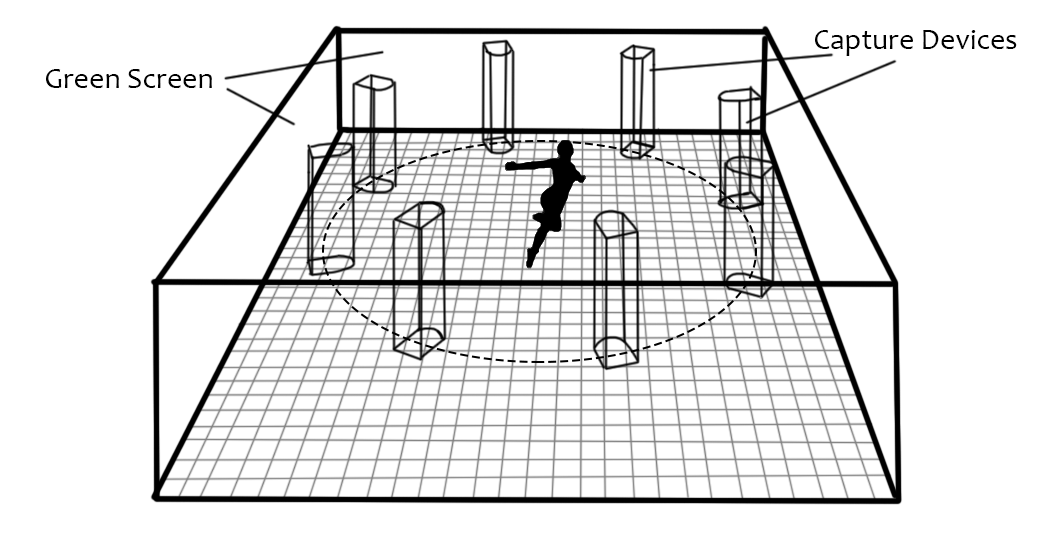 2
Volumetric Video
3
3D Mesh vs Point Cloud
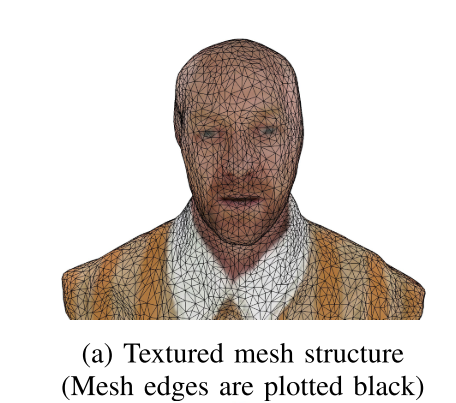 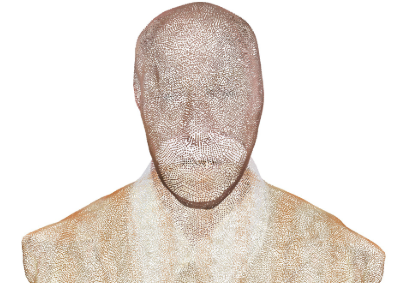 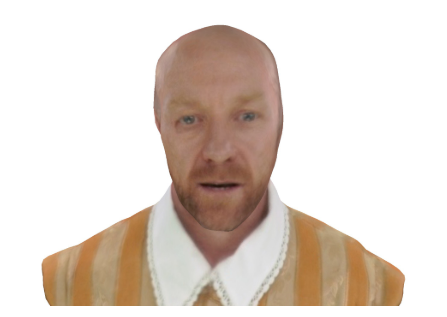 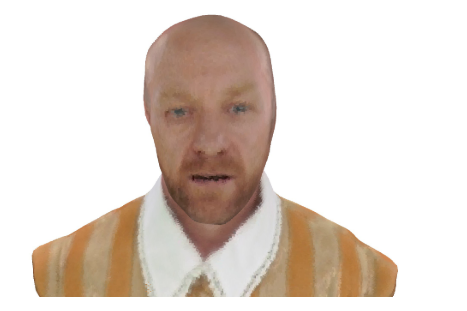 4
Volumetric Video Compression
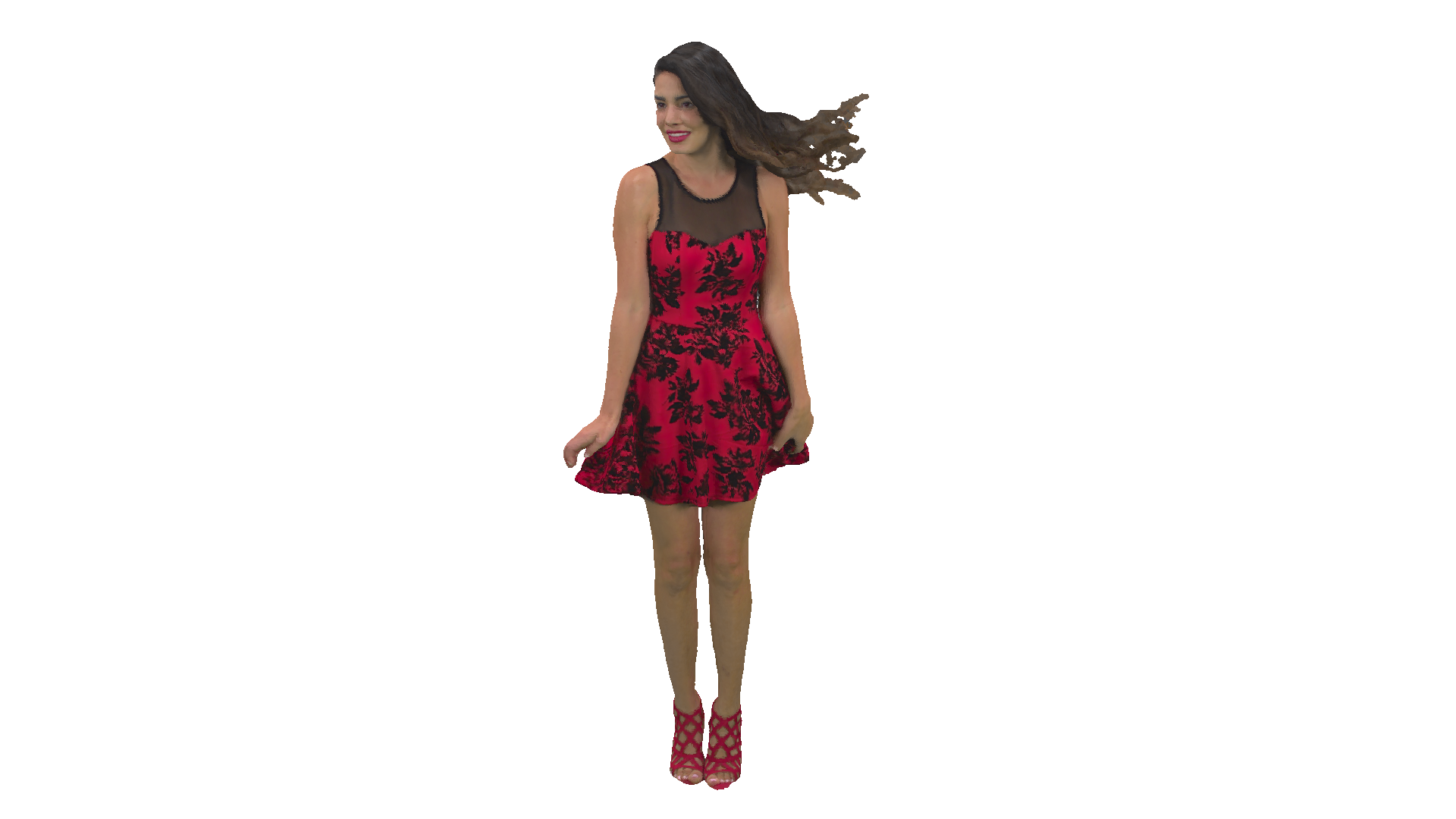 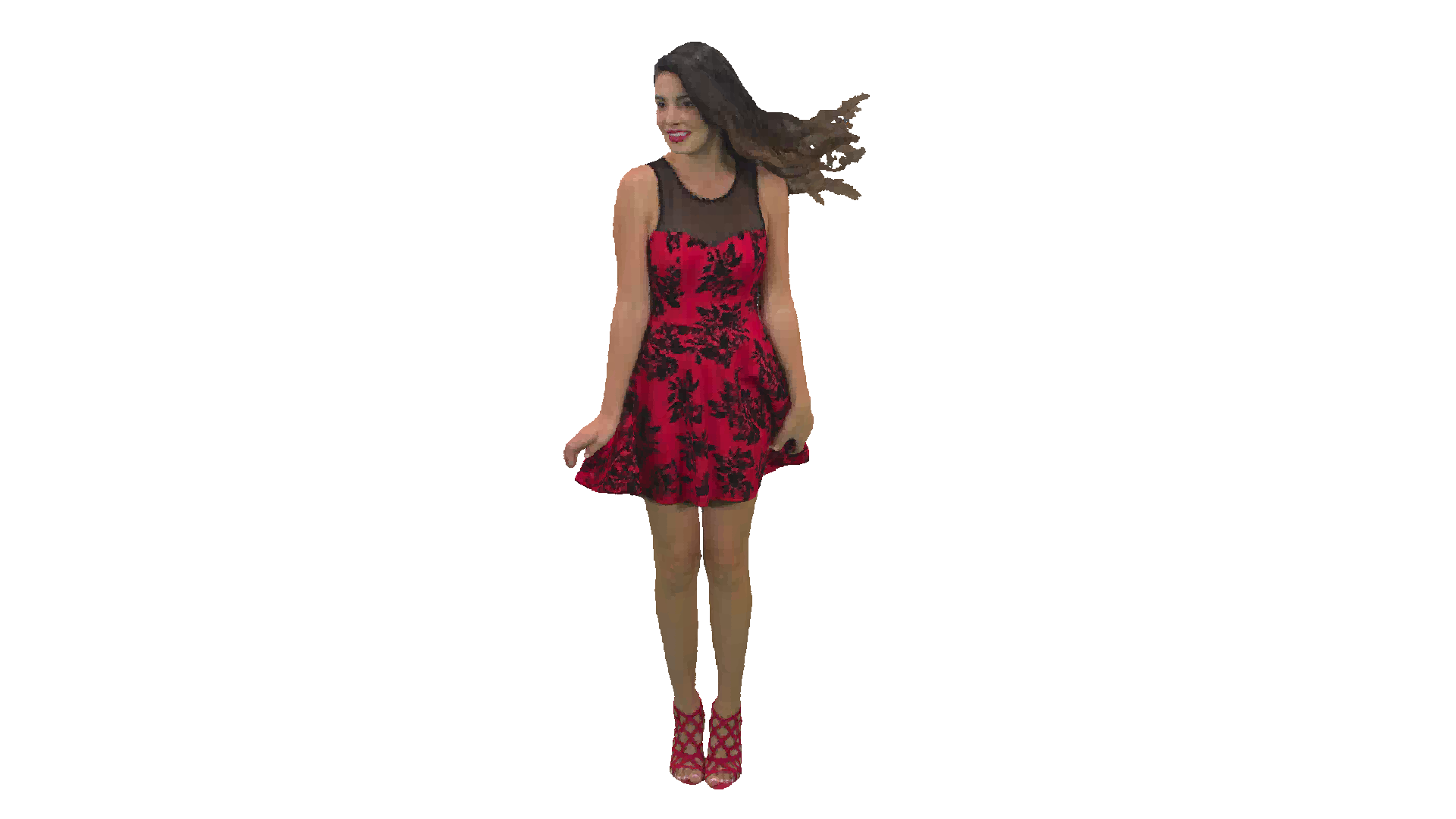 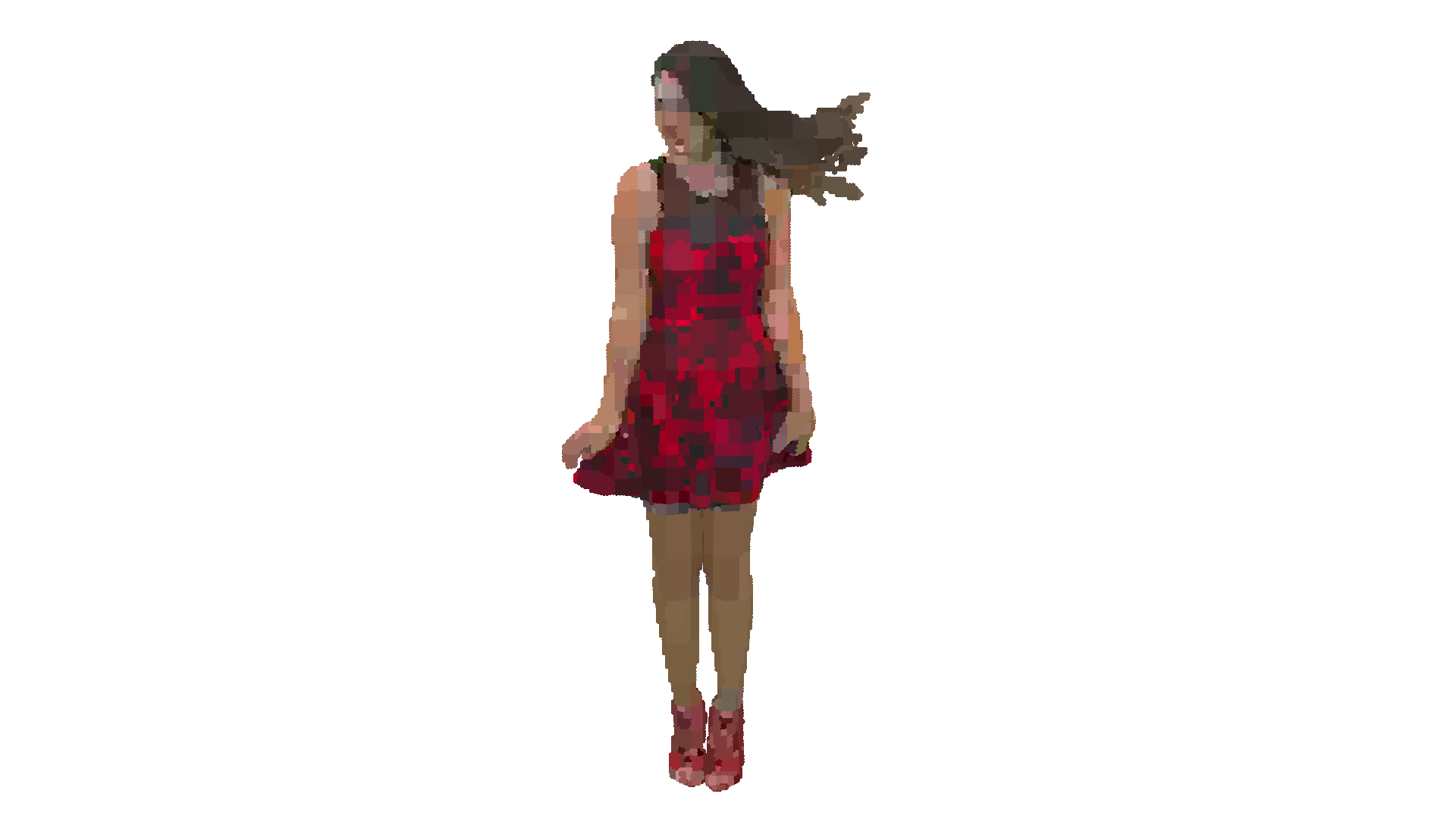 +Bit-rate reduction
++Bit-rate reduction
Compression
Compression
-Loss of Quality
--Loss of Quality
5
Research Question
Can we speed up the metric computation for volumetric video quality assessment 
without sacrificing the accuracy?
How does the temporal methodologies and sub-sampling rates affect metric performances?

Which objective quality metrics perform better?
6
Objective Quality Evaluation of Volumetric Video Content
Point Based
Color Based
Image Based
7
Objective Quality Evaluation of Volumetric Video Content
Point Based
Color Based
Image Based
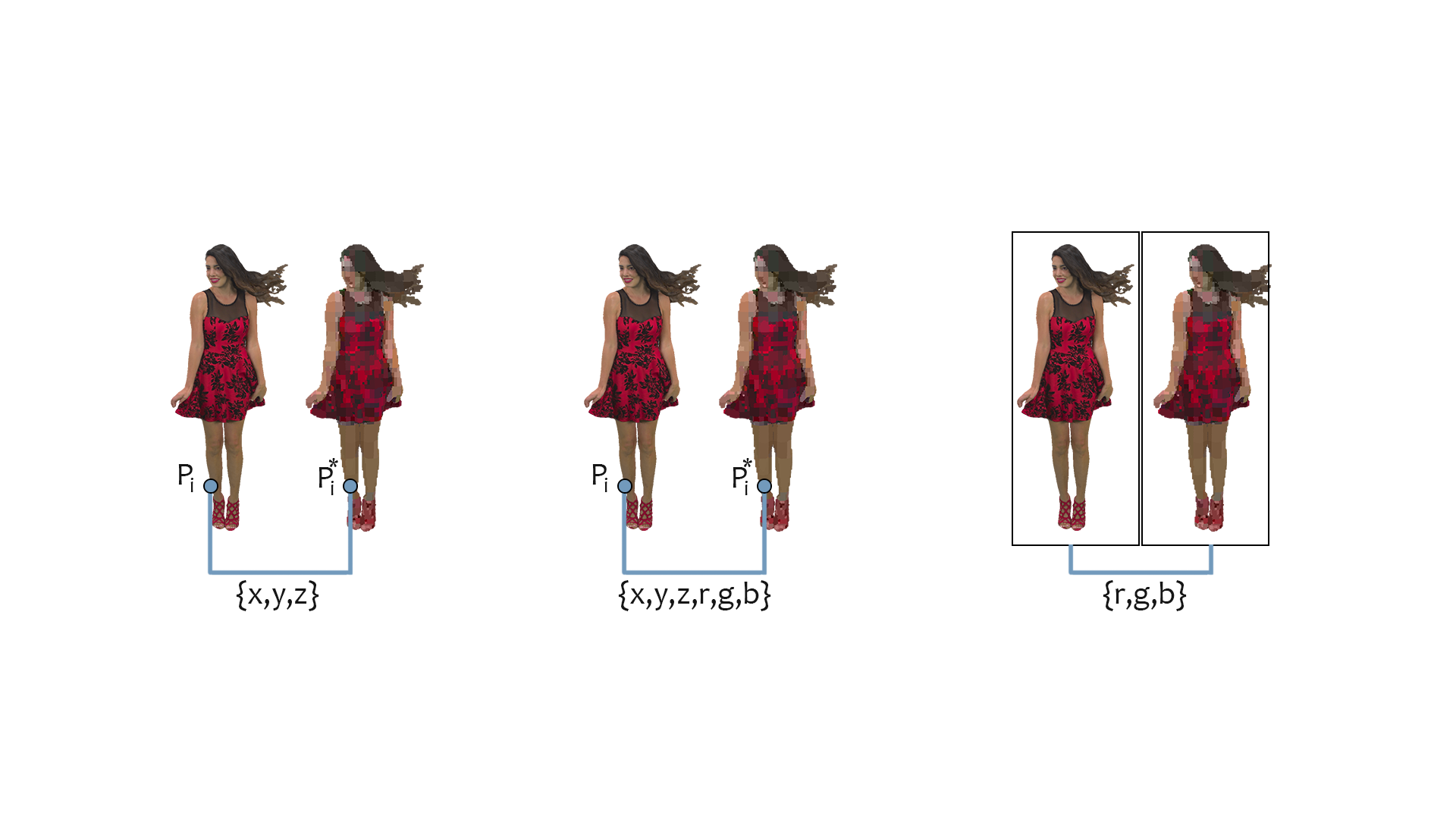 8
Objective Quality Evaluation of Volumetric Video Content
Point Based
Color Based
Image Based
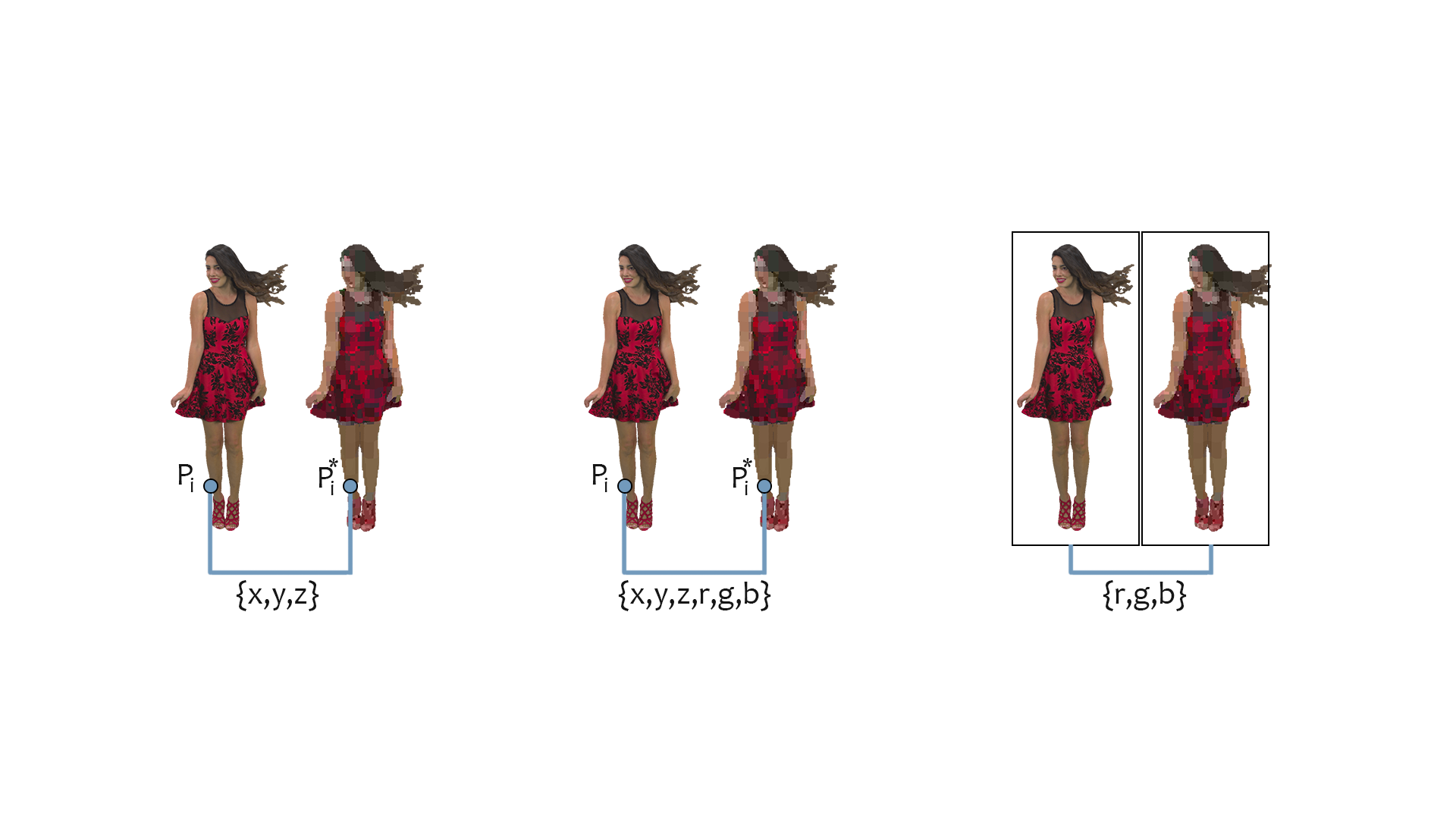 9
Objective Quality Evaluation of Volumetric Video Content
Point Based
Color Based
Image Based
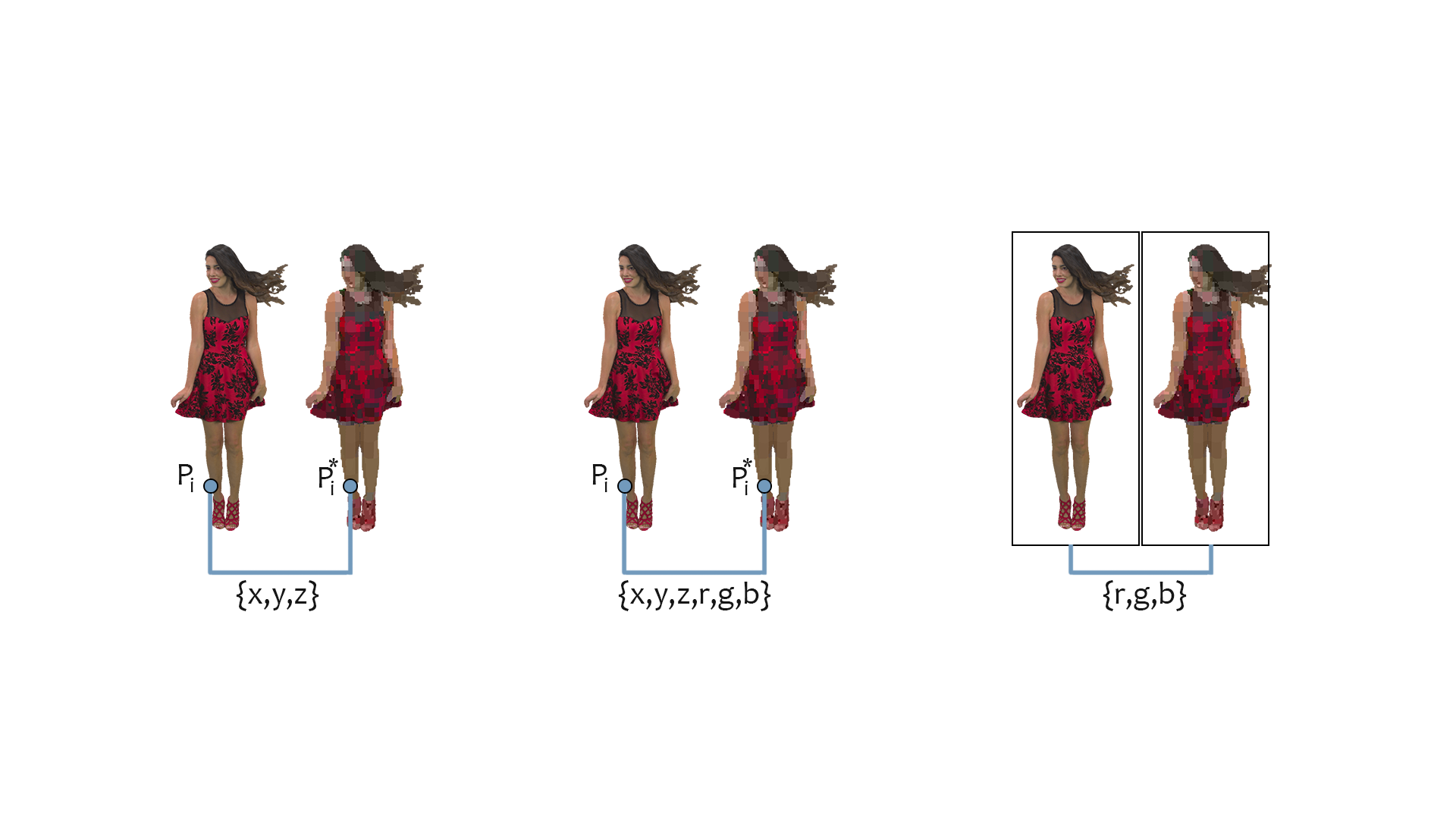 10
Objective Quality Metrics
Point Based
Color Based
Image Based
p2point-Haus
p2point-Haus-PSNR
p2point-RMS
p2point-RMS-PSNR
p2plane-Haus
p2plane-Haus-PSNR
p2plane-RMS
p2plane-RMS-PSNR
pl2plane-MSE
pl2plane-RMS
pl2plane-Mean
pl2plane-Median
pl2plane-Min
Color-Y
Color-Y-PSNR
Color-U
Color-U-PSNR
Color-V
Color-V-PSNR
MP-PSNR-FR
MP-PSNR-RR
MW-PSNR-FR
MW-PSNR-RR
PSNR
SSIM
NIQSV
NIQSV+
APT
EM-IQM
SI-IQM
11
Objective Quality Evaluation of Volumetric Video Content
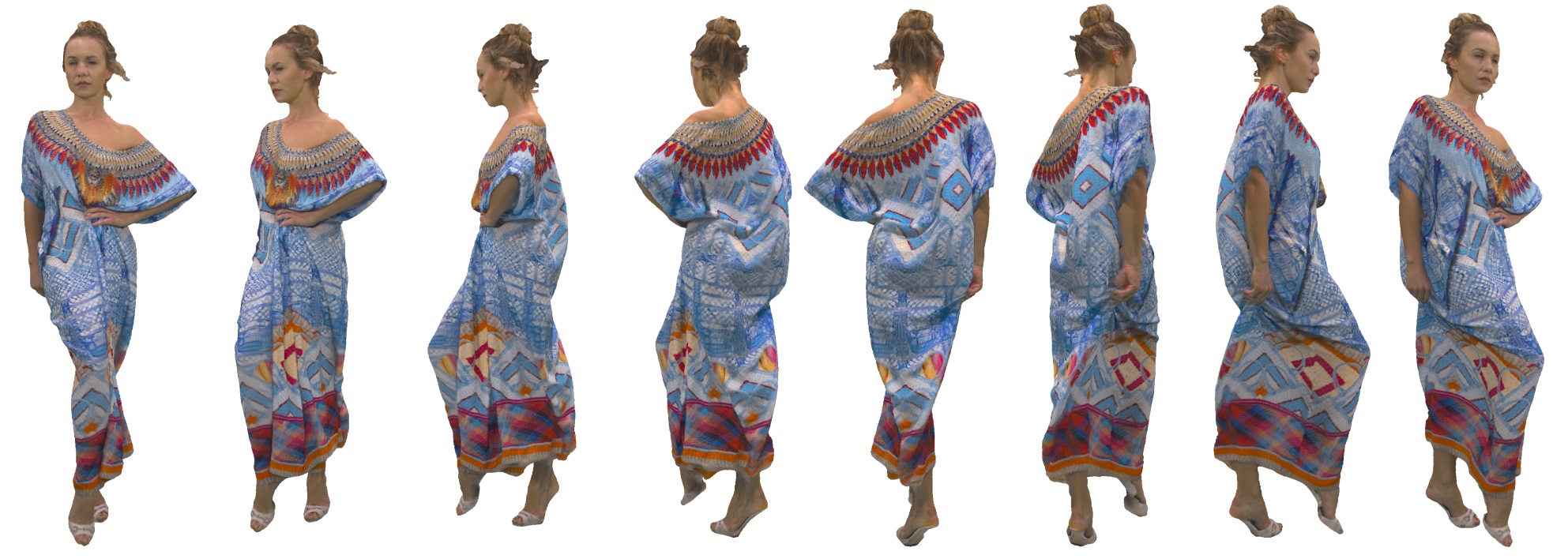 12
Temporal Sampling Rate
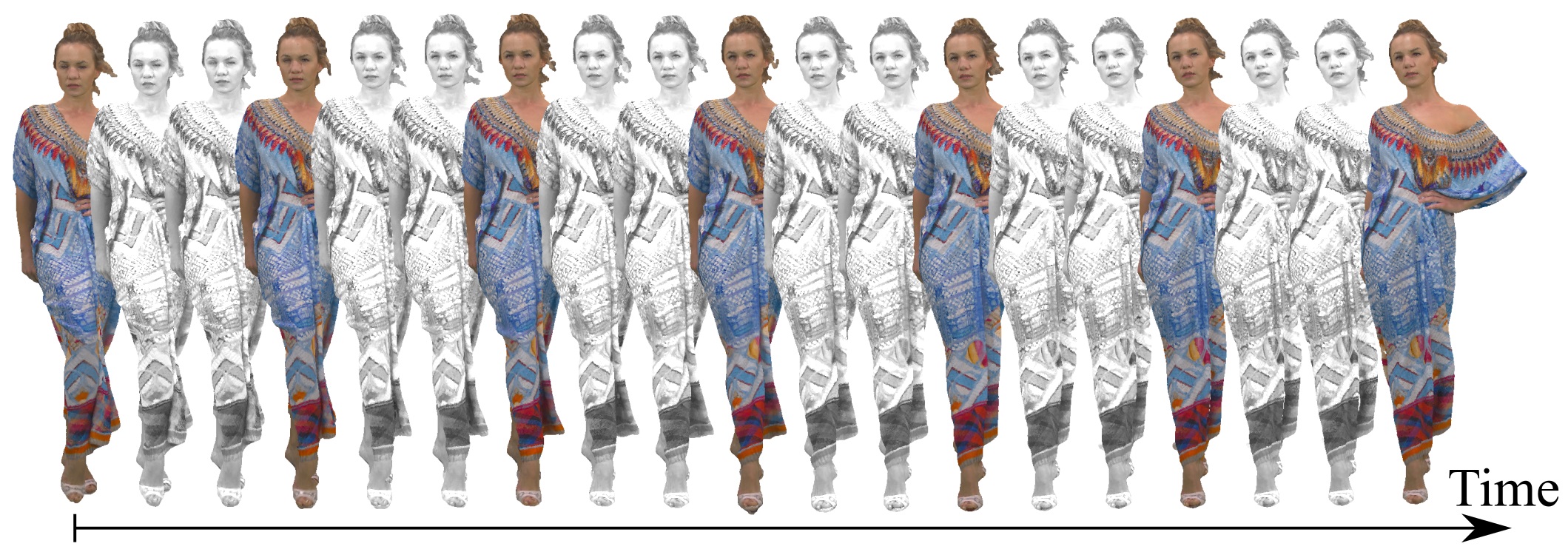 Original sequence frame-rate: 30 fps
13
Temporal Pooling Methods
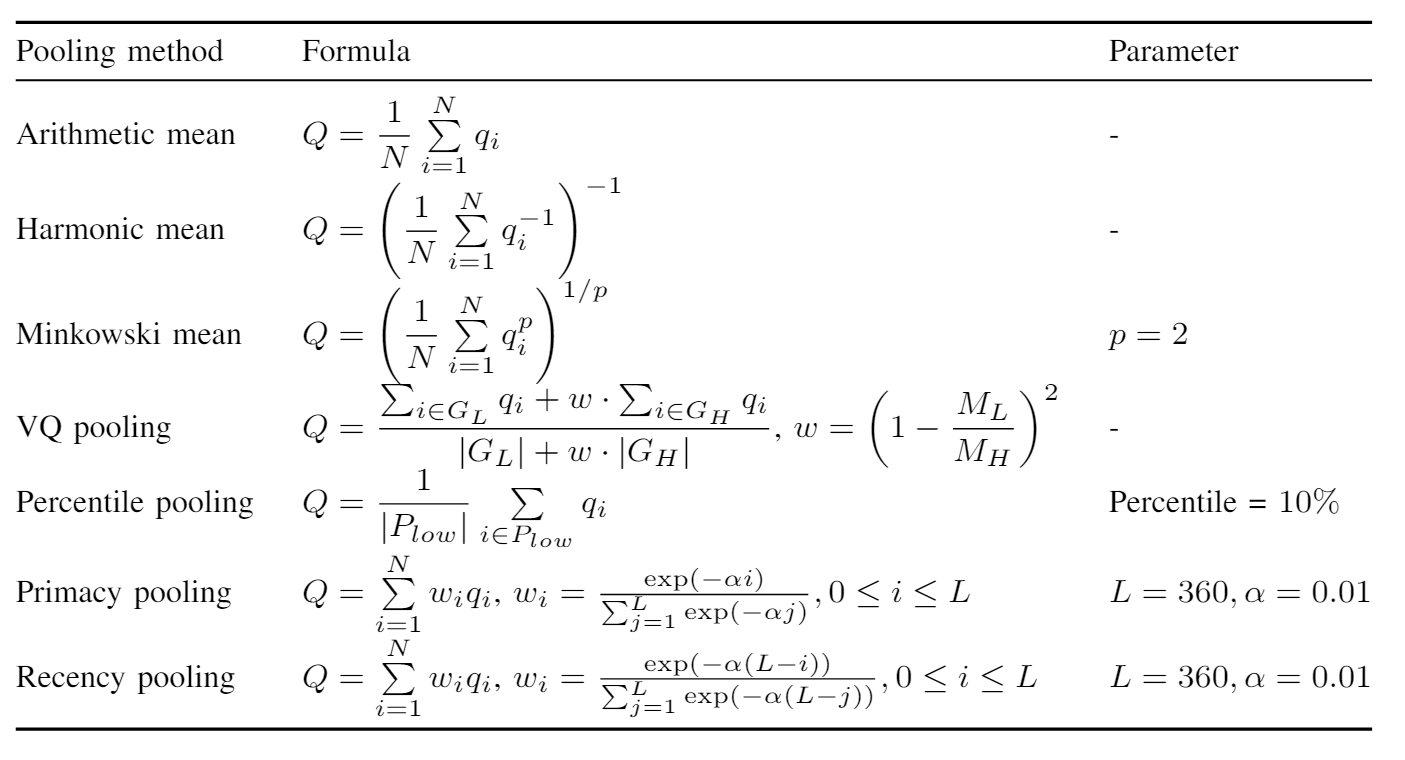 14
VSense-VVDB2 Dataset
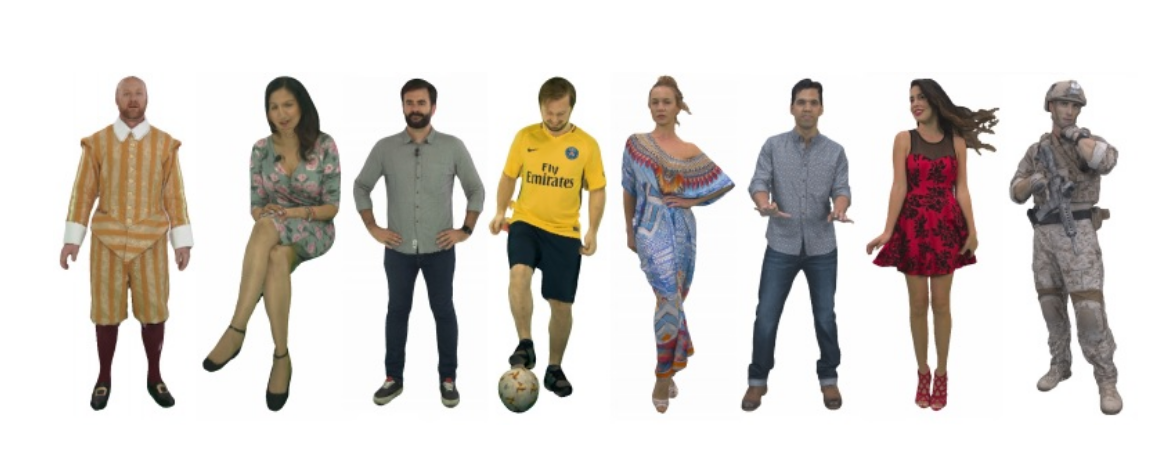 8 point cloud sequences (10 seconds with 30 fps)
3 different coding algorithm (16 compression levels in total) 
G-PCC (RAHT) – 6 levels
V-PCC (All-intra) – 5 levels
V-PCC (Random-access) – 5 levels
Orbital rendering
MOS scores collected with ACR-HR methodology on a 2D display
15
Impact of temporal sub-sampling rate
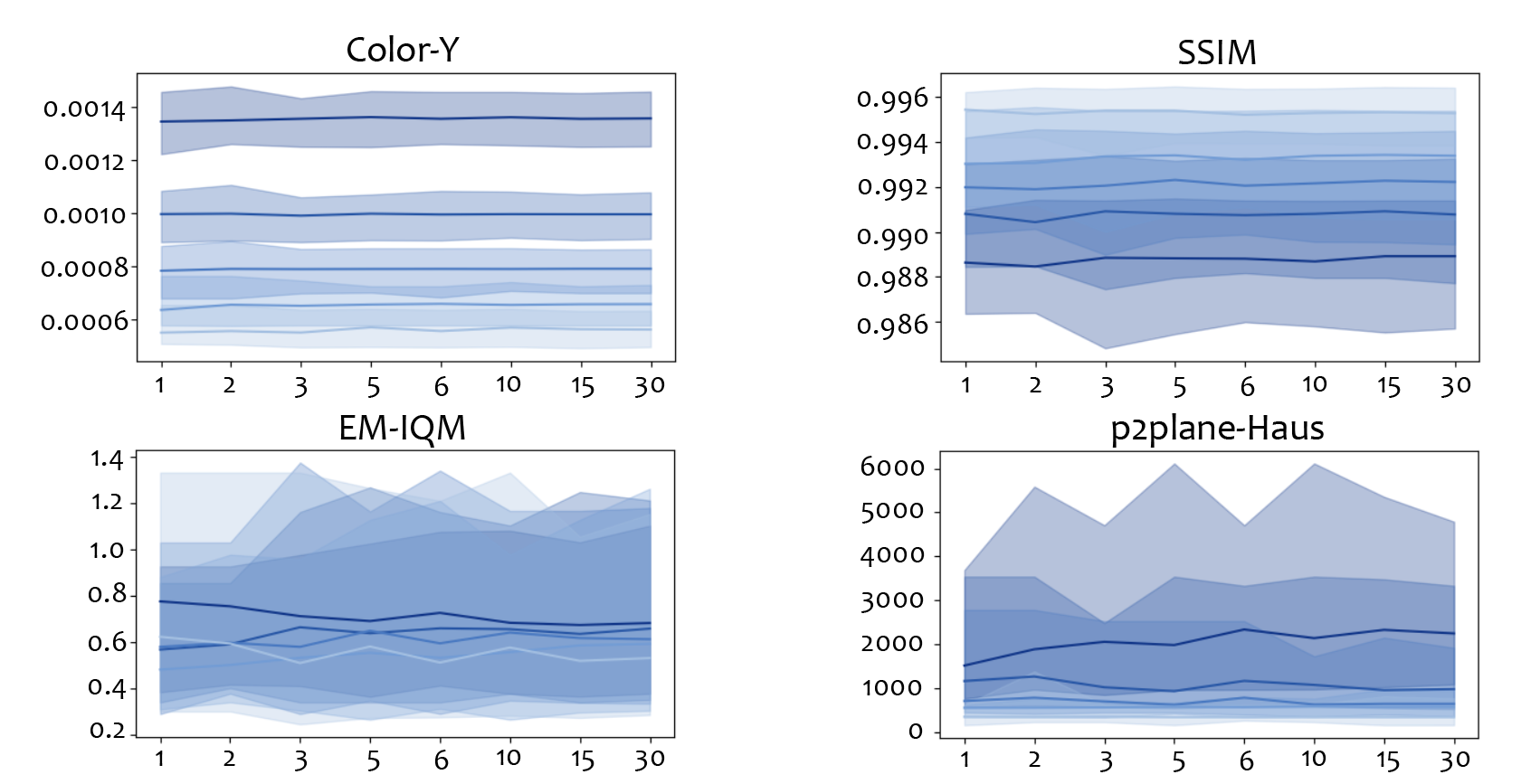 95 % percentile range and the median values of the selected metric scores for 5 levels of V-PCC coding at different frame rates.
16
Impact of temporal sub-sampling rate
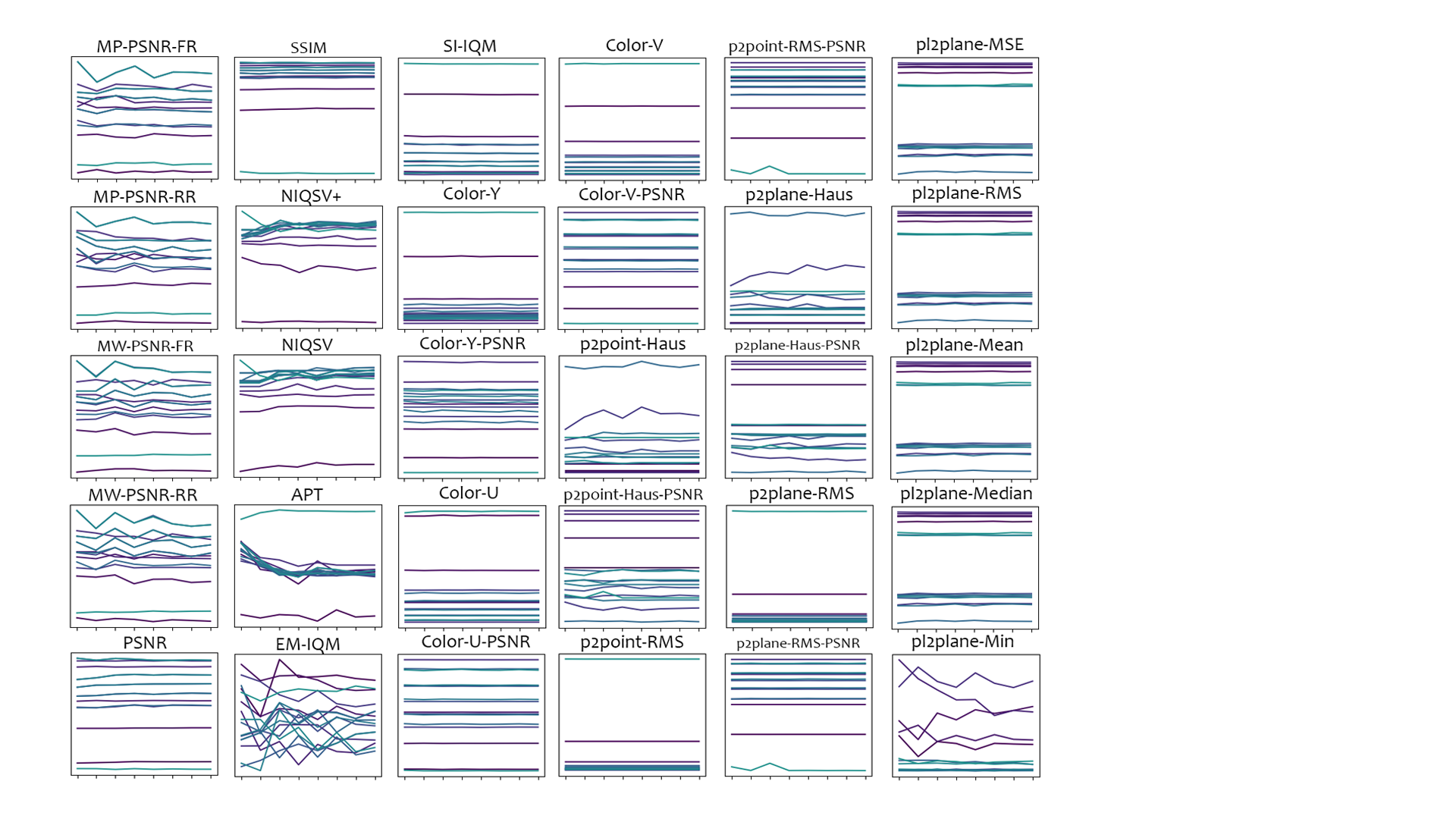 Each line is the median metric score changes across 8 temporal sub-sampling rate.


Horizontal axis is the frame rate, increasing from left to right.


Vertical axis is the metric scores.
17
Impact of temporal sub-sampling rate
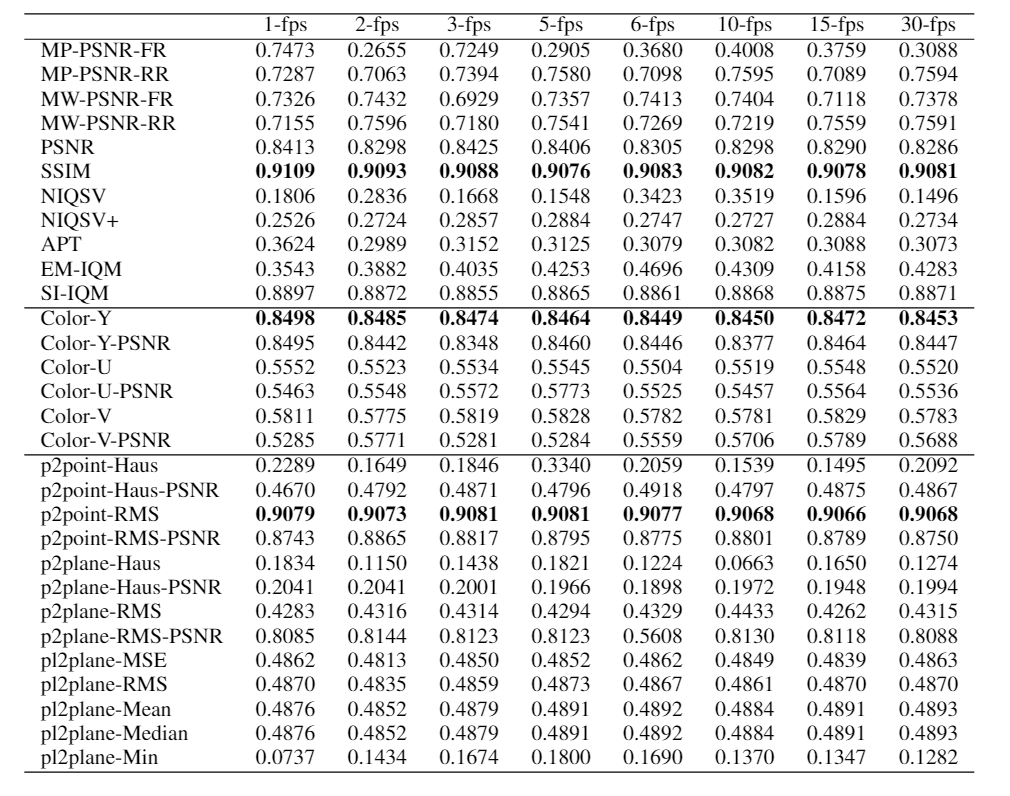 Pearson Correlation Coefficient (PCC) between the metric scores and DMOS
 
with arithmetic mean pooling
with varying frame rates at the columns
18
Impact of temporal pooling method
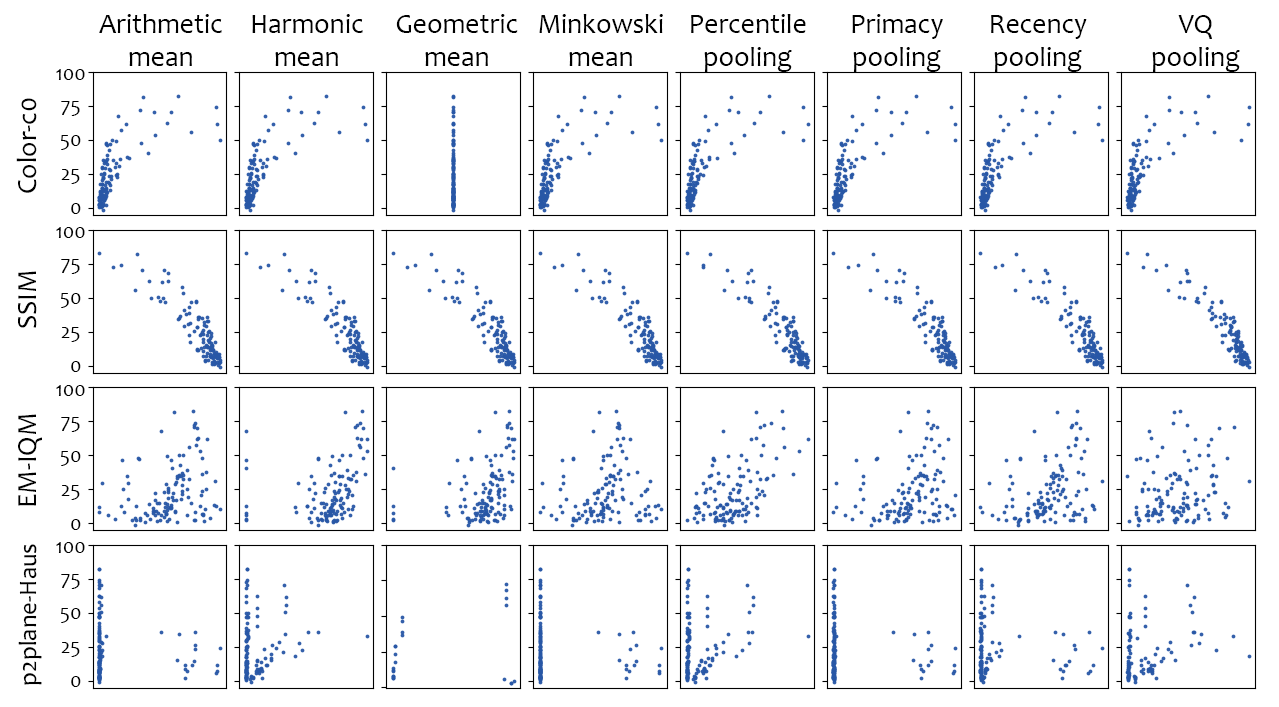 Scatter plots of selected metric scores vs. the DMOS with varying pooling method at each column
19
Impact of temporal pooling method
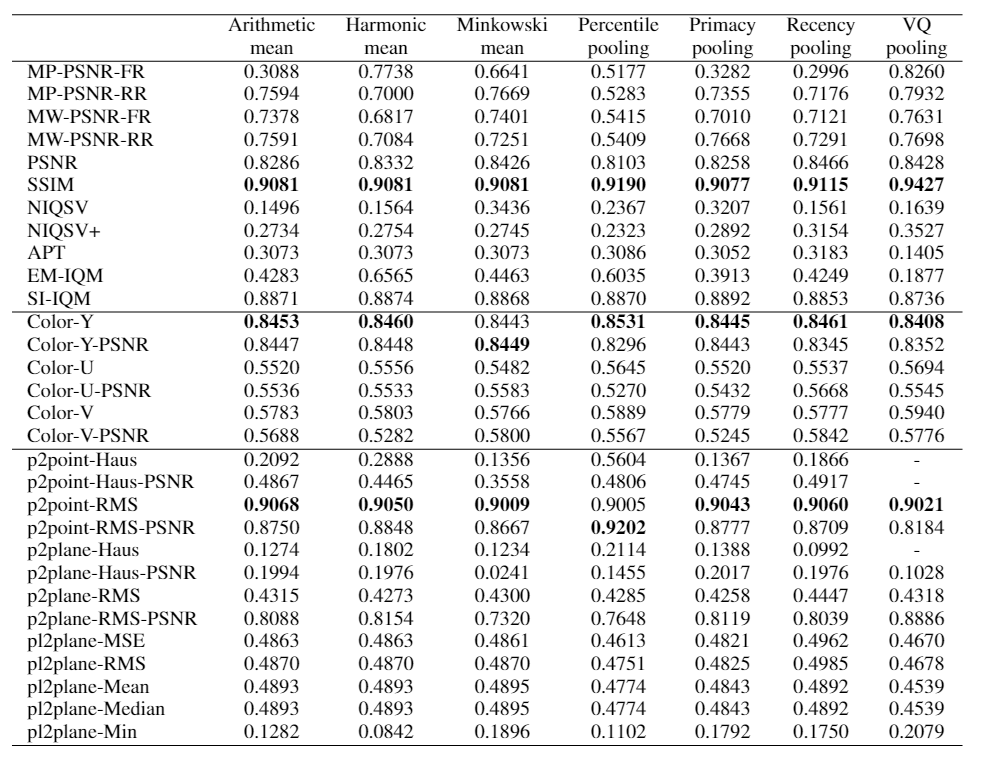 Pearson Correlation Coefficient (PCC) between the metric scores and DMOS
 
with 30 fps
with varying pooling methods at the columns
20
Combined impact of temporal sub-sampling and pooling methods
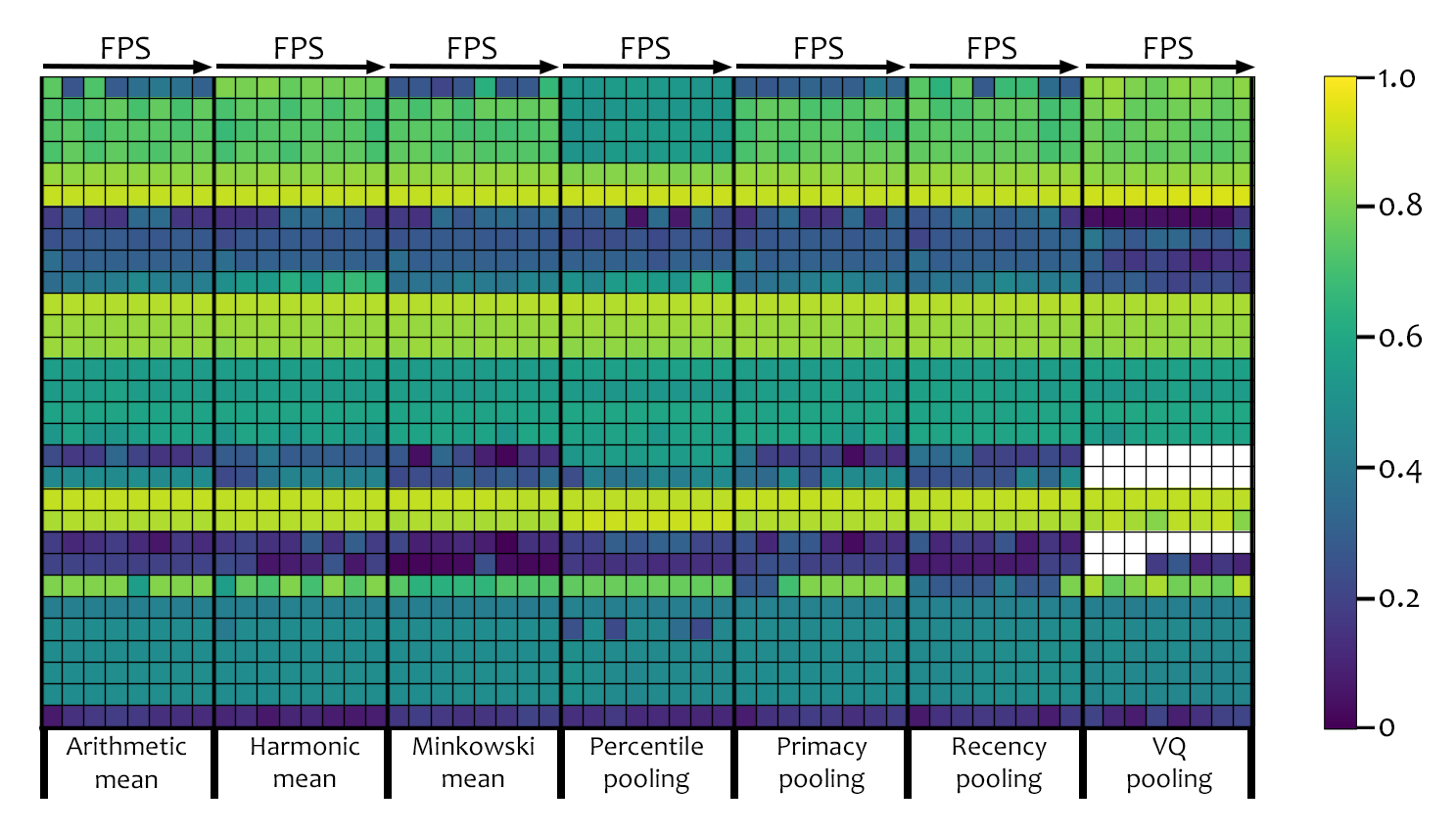 PCC
21
Conclusion
Minimal effect of temporal sub-sampling on metric performances

Minimal effect of temporal pooling methods on metric performances.

Metric score calculations can be sped up to 30 times without a significant loss in performance.

Further research is required to extend our conclusions for other type of distortions.
22
Supplementary Slides
23
Impact of temporal pooling method
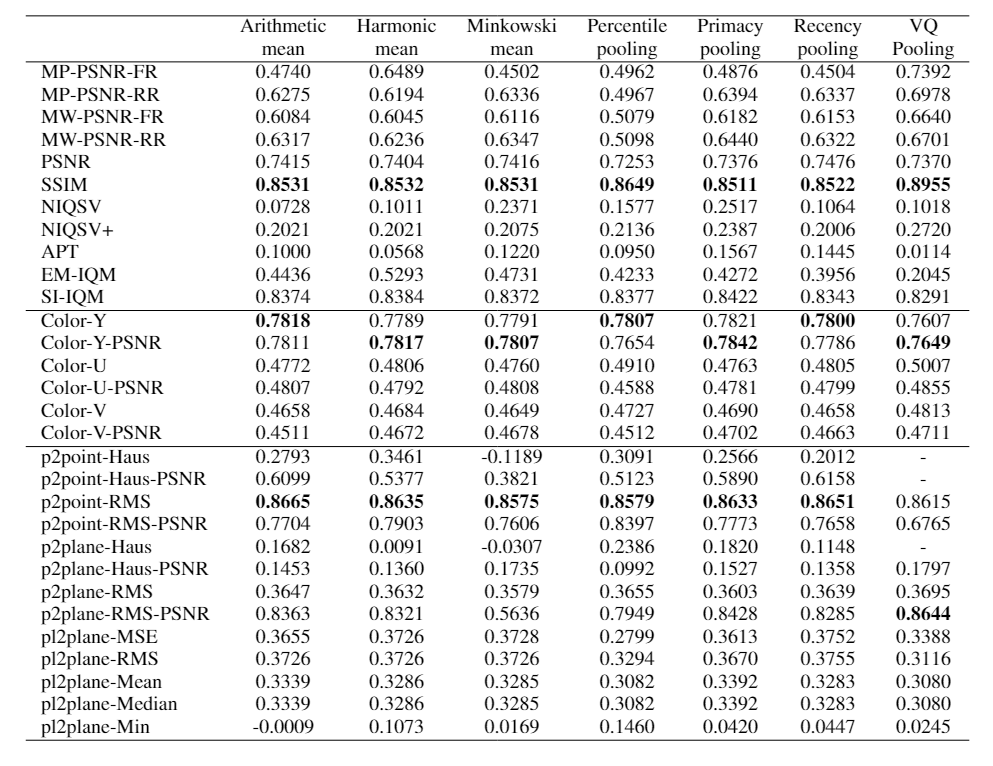 Spearman Rank-Ordered Correlation Coefficient (SROCC) between the metric scores and DMOS
 
with 30 fps
with varying pooling methods at the columns
24
Impact of temporal sub-sampling rate
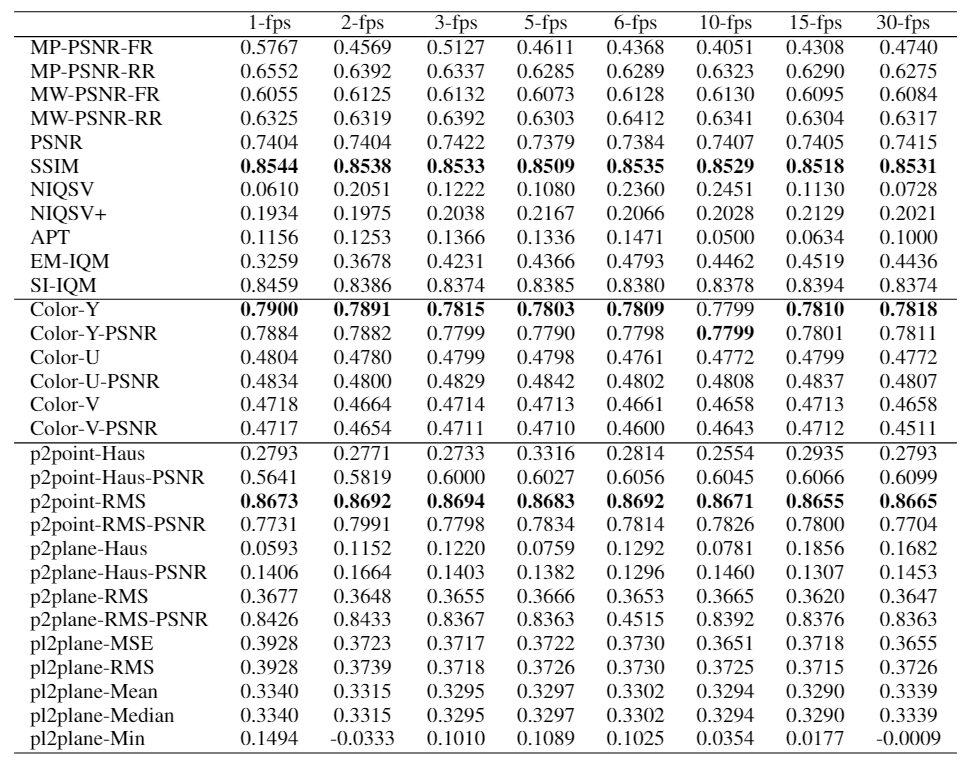 Spearman Rank-Ordered Correlation Coefficient (SROCC) between the metric scores and DMOS
 
with arithmetic mean pooling
with varying frame rates at the columns
25